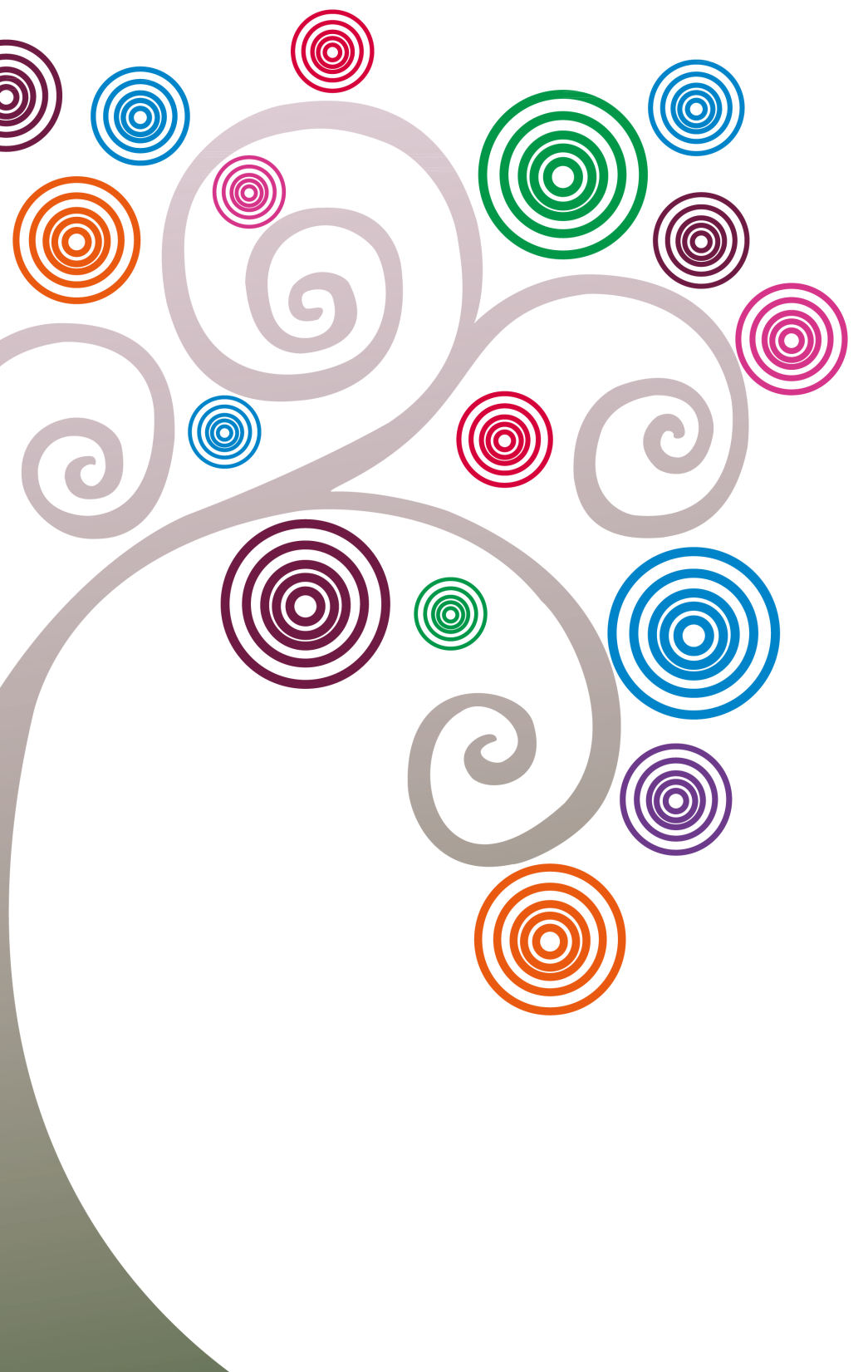 Capítulo 2.
Panorama demográfico y principales características de las mujeres en edad reproductiva
Quintana Roo
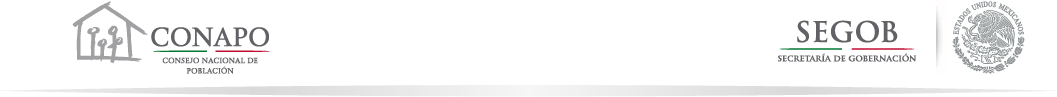 Gráfica 2.1. Quintana Roo. Población total y tasa de crecimiento anual 1990, 2000, 2010 y 2015
Tasa por cada cien
Millones
Fuente: CONAPO, Estimaciones de la Población 1990-2010 y Proyecciones de la Población de México 2010-2050.
Gráfica 2.2. Quintana Roo. Distribución porcentual de la población por grandes grupos de edad, 1990, 2000, 2010, 2015 y 2030
Porcentaje
Grupos de edad
Fuente: CONAPO, Estimaciones de la Población 1990-2010 y Proyecciones de la Población de México 2010-2050.
Gráfica 2.3. Quintana Roo. Pirámides de población 1990 y 2015
Edad
y +
Miles
1990
2015
Fuente: CONAPO, Estimaciones de la Población 1990-2010 y Proyecciones de la Población de México 2010-2050.
Gráfica 2.4. Quintana Roo. Tamaño y tasa de crecimiento anual de la población femenina en edad fértil (MEF), 1990, 2000, 2010 y 2015
Tasa por cada cien
Miles
Fuente: CONAPO, Estimaciones de la Población 1990-2010 y Proyecciones de la Población de México 2010-2050.
Gráfica 2.5. Quintana Roo. Mujeres en edad fértil (MEF) por grupos de edad y su distribución porcentual, 2015
Miles
Porcentaje
Fuente: CONAPO, Proyecciones de la Población de México 2010-2050.
Gráfica 2.6. Quintana Roo. Tasas de crecimiento anual de las mujeres en edad fértil por grupos de edad, 1990-2000, 2000-2010 y 2010-2015
Porcentaje
Grupos de edad
Fuente: CONAPO, Estimaciones de la Población 1990-2010 y Proyecciones de la Población de México 2010-2050.
Gráfica 2.7. Quintana Roo. Distribución porcentual de las mujeres en edad fértil por nivel de escolaridad, 1997, 2009 y 2014
Porcentaje
Fuente: Estimaciones del CONAPO con base en la Encuesta Nacional de la Dinámica Demográfica, 1997, 2009 y 2014.
Gráfica 2.8. Quintana Roo. Distribución porcentual de las mujeres en edad fértil por lugar de residencia, 1997, 2009 y 2014
Porcentaje
Fuente: Estimaciones del CONAPO con base en la Encuesta Nacional de la Dinámica Demográfica, 1997, 2009 y 2014.
Gráfica 2.9. Quintana Roo. Distribución porcentual de las mujeres en edad fértil por condición de habla de lengua indígena, 1997, 2009 y 2014
Porcentaje
Fuente: Estimaciones del CONAPO con base en la Encuesta Nacional de la Dinámica Demográfica, 1997, 2009 y 2014.